Date: 11.01.21
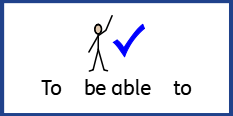 LO To be able to count to 10.
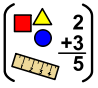 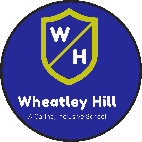 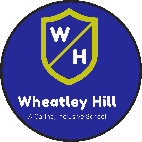 Subject: Maths
Pre-recorded Teaching
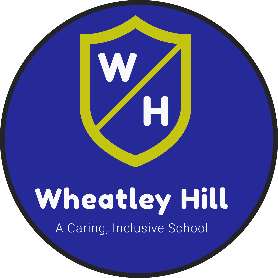 Access the online teaching video below that will support you to complete the work in this lesson. This video will act as a support but all of the work can still be successfully understood & completed using paper-based versions of this pack. If you need further support to understand / complete work then please contact school via e-mail or telephone.
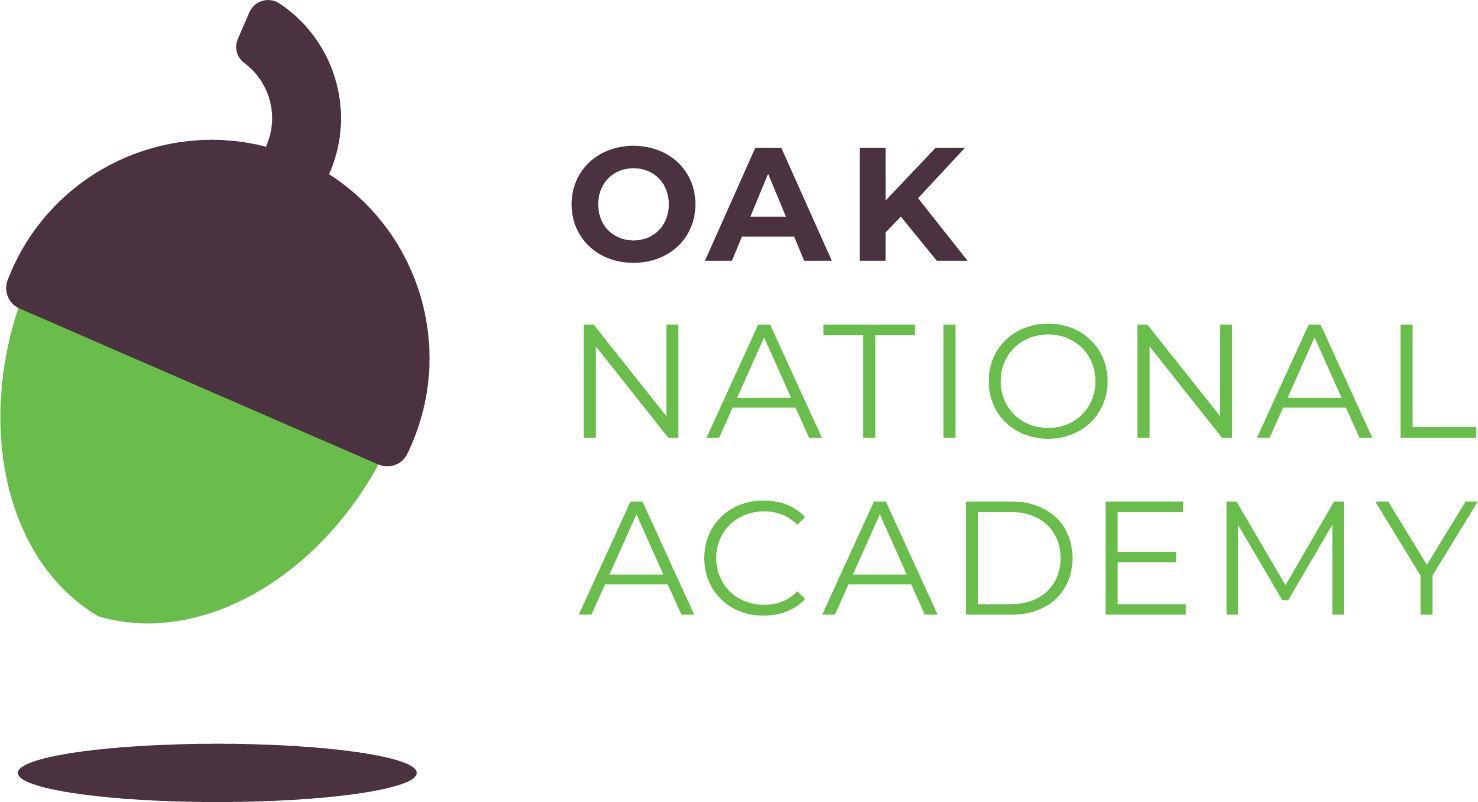 Play Video
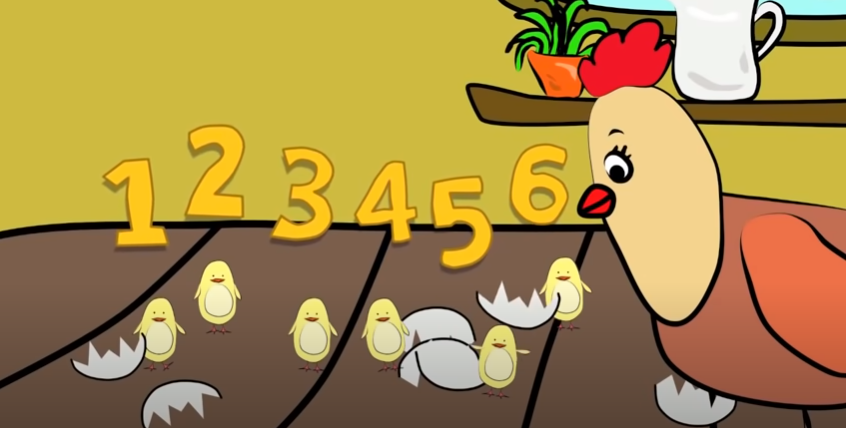 Watch this video. Can you join in and count to 10?
https://www.youtube.com/watch?v=DR-cfDsHCGA
Click the above link or copy and paste into the internet.
‘Counting 1-10 Song | Number Songs for Children | The Singing Walrus’ - YouTube
Counting to 10
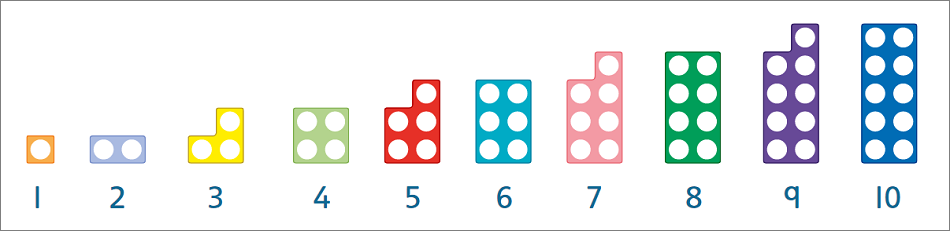 Which number is missing?
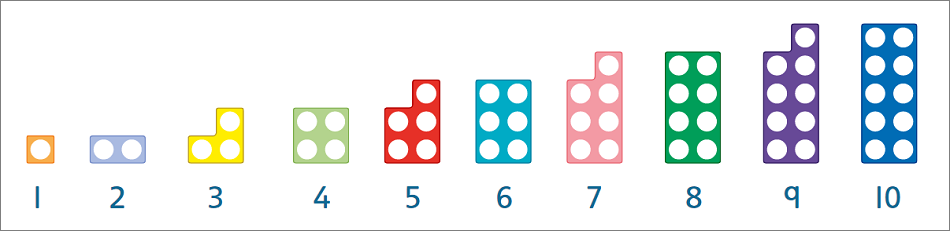 Count from 1 until you find your missing number.
If you are working on a computer, insert a text box to type your answer.
Answer: _________
Which number is missing?
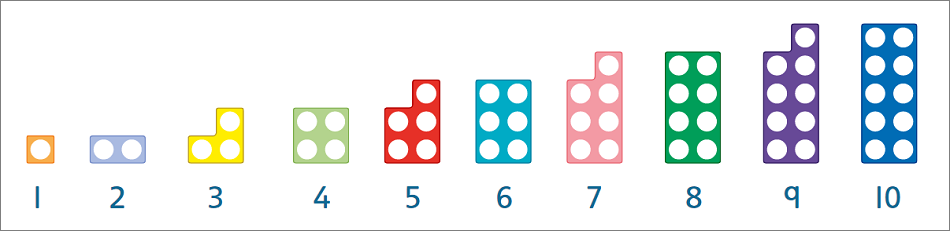 Count from 1 until you find your missing number.
If you are working on a computer, insert a text box to type your answer.
Answer: _________
Which number is missing?
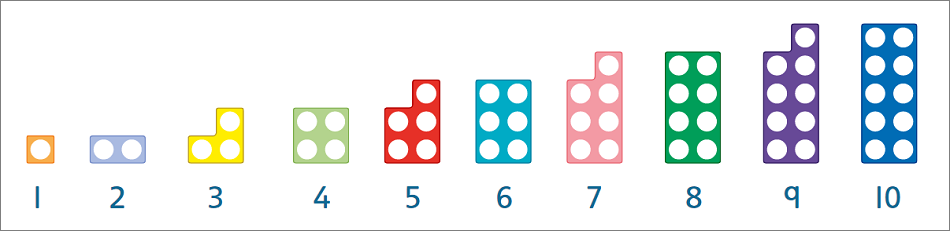 Count from 1 until you find your missing number.
If you are working on a computer, insert a text box to type your answer.
Answer: _________
Which number is missing?
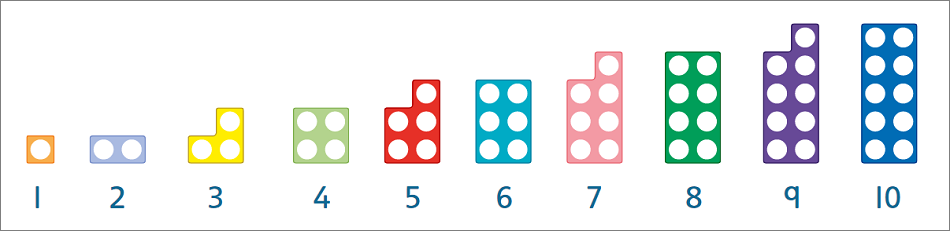 Count from 1 until you find your missing number.
If you are working on a computer, insert a text box to type your answer.
Answer: _________
Fill in the missing numbers …
1     2     ___     4     ___      6     ___     8     ___      10

1     ___     3     ___     5      ___     7      ___      9     ___

1      2      3      ___       ___       6       ___      8       ___      ____
If you are working on a computer, insert a text box to type your answer.
Date: 12.01.21
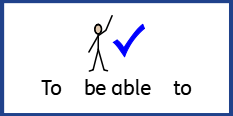 LO To be able to form numbers correctly.
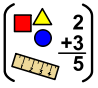 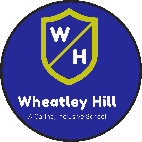 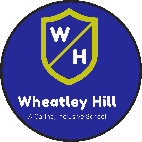 Subject: Maths
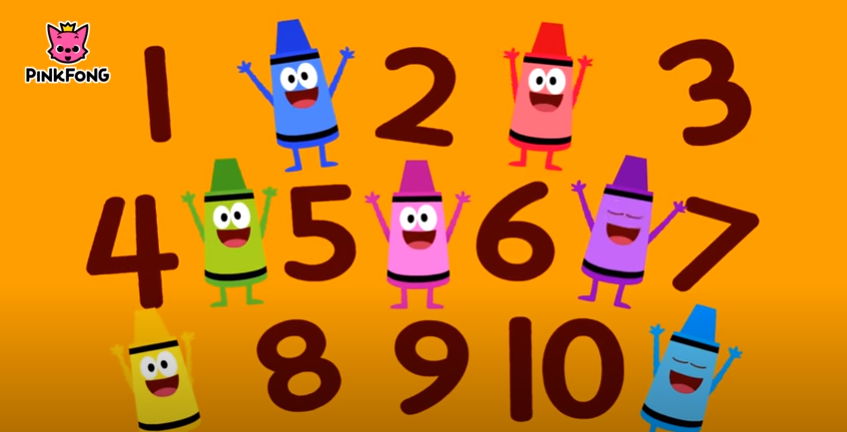 Watch this video. This will help you write your numbers today!
https://www.youtube.com/watch?v=DzKqCmjVXLI
Click the above link or copy and paste into the internet.
‘Writing Numbers | Number Songs | PINKFONG Songs for Children’ - YouTube
Zero
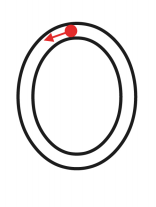 Practise writing the number 0 on some paper at home.

We would love it if your grown ups could take a picture of your super neat numbers and send it into school so we can see!
One
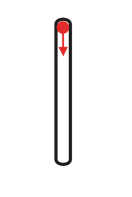 Practise writing the number 1 on some paper at home.

We would love it if your grown ups could take a picture of your super neat numbers and send it into school so we can see!
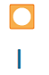 Watch the video and sing along to the rhyme to help you write the number 1.
Two
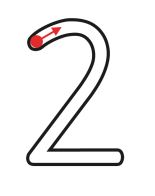 Practise writing the number 2 on some paper at home.

We would love it if your grown ups could take a picture of your super neat numbers and send it into school so we can see!
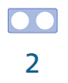 Watch the video and sing along to the rhyme to help you write the number 2.
Three
Practise writing the number 3 on some paper at home.

We would love it if your grown ups could take a picture of your super neat numbers and send it into school so we can see!
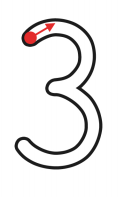 Watch the video and sing along to the rhyme to help you write the number 3.
If you’re in Miss McCartney’s class, you will be able to tell your grown ups our own rhyme to help us write number 3!

‘Around the tree, around the tree, that’s how you write the number three’.
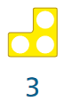 Four
Practise writing the number 4 on some paper at home.

We would love it if your grown ups could take a picture of your super neat numbers and send it into school so we can see!
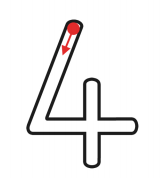 Watch the video and sing along to the rhyme to help you write the number 4.
If you’re in Miss McCartney’s class, you will be able to tell your grown ups our own rhyme to help us write number 4!

‘Down and across, down some more, that’s how you write the number four’.
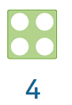 Five
Practise writing the number 5 on some paper at home.

We would love it if your grown ups could take a picture of your super neat numbers and send it into school so we can see!
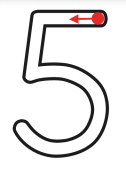 Watch the video and sing along to the rhyme to help you write the number 5.
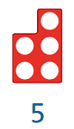 If you’re in Miss McCartney’s class, you will be able to tell your grown ups our own rhyme to help us write number 5!

‘Make his hat, make his back, make his tummy round and fat’.
Six
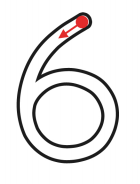 Practise writing the number 6 on some paper at home.

We would love it if your grown ups could take a picture of your super neat numbers and send it into school so we can see!
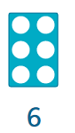 Watch the video and sing along to the rhyme to help you write the number 6.
Seven
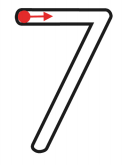 Practise writing the number 7 on some paper at home.

We would love it if your grown ups could take a picture of your super neat numbers and send it into school so we can see!
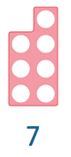 Watch the video and sing along to the rhyme to help you write the number 7.
Eight
Practise writing the number 8 on some paper at home.

We would love it if your grown ups could take a picture of your super neat numbers and send it into school so we can see!
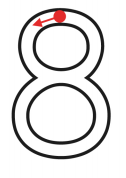 Watch the video and sing along to the rhyme to help you write the number 8.
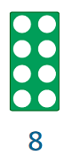 If you’re in Miss McCartney’s class, you will be able to tell your grown ups our own rhyme to help us write number 8!

‘There’s a snake, shut the gate, that’s how you make the number eight’.
Nine
Practise writing the number 9 on some paper at home.

We would love it if your grown ups could take a picture of your super neat numbers and send it into school so we can see!
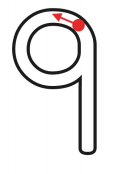 Watch the video and sing along to the rhyme to help you write the number 9.
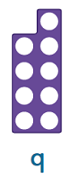 If you’re in Miss McCartney’s class, you will be able to tell your grown ups our own rhyme to help us write number 9!

‘Make a circle, make a line, that’s how you make the number nine’.
Ten
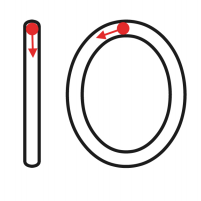 Practise writing the number 10 on some paper at home.

We would love it if your grown ups could take a picture of your super neat numbers and send it into school so we can see!
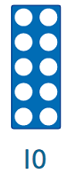 Watch the video and sing along to the rhyme to help you write the number 10.
Date: 13.01.21
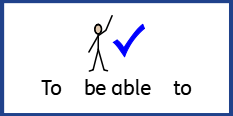 LO To be able to count accurately.
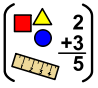 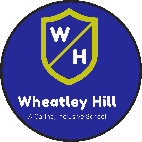 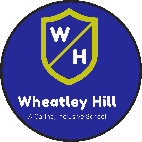 Subject: Maths
Pre-recorded Teaching
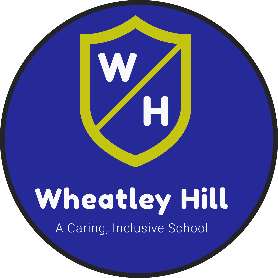 Access the online teaching video below that will support you to complete the work in this lesson. This video will act as a support but all of the work can still be successfully understood & completed using paper-based versions of this pack. If you need further support to understand / complete work then please contact school via e-mail or telephone.
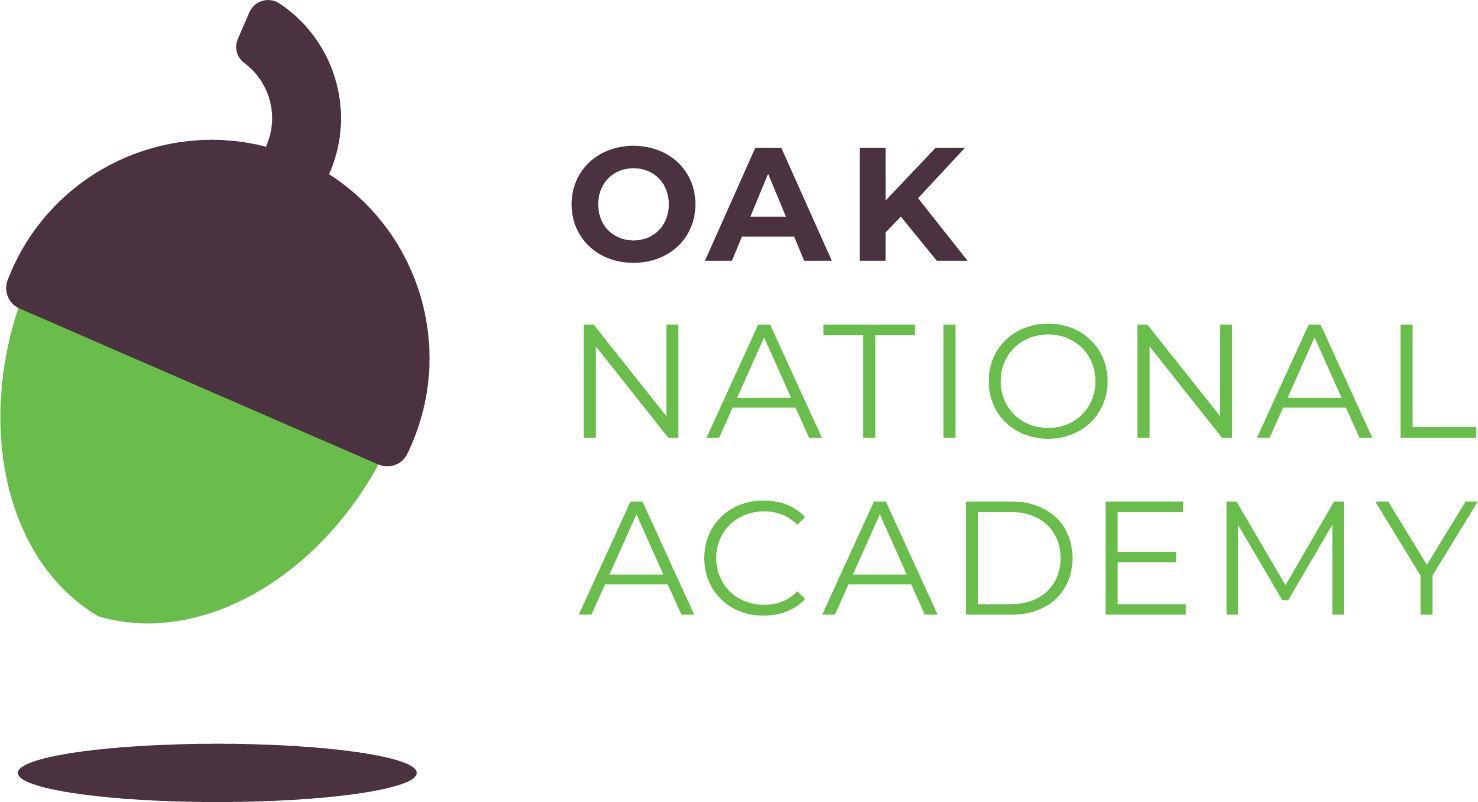 Play Video
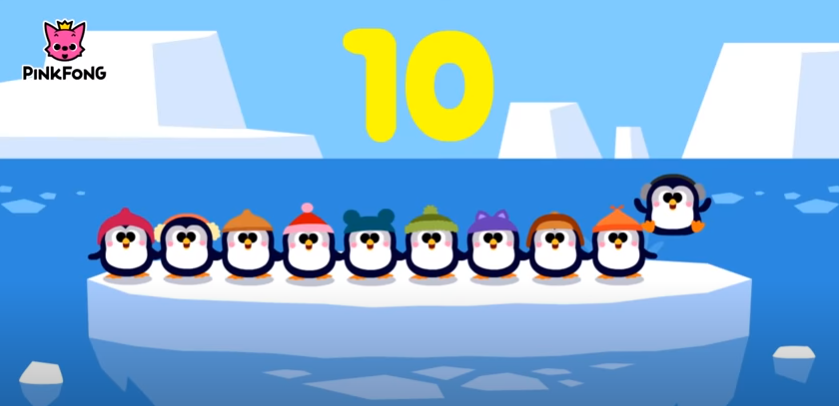 Watch this video. Can you join in with counting the penguins?
https://www.youtube.com/watch?v=Yt8GFgxlITs
Click the above link or copy and paste into the internet.
‘Counting 1 to 10 | Number Songs | PINKFONG Songs for Children’ - YouTube
Count the objects
Write the answer in the box next to the shapes.

Remember, use your finger and count every time you touch a new object.
1.
2.
3.
Count the objects
Write the answer in the box next to the shapes.

Remember, use your finger and count every time you touch a new object.
4.
5.
6.
Count the objects and write the number in the box
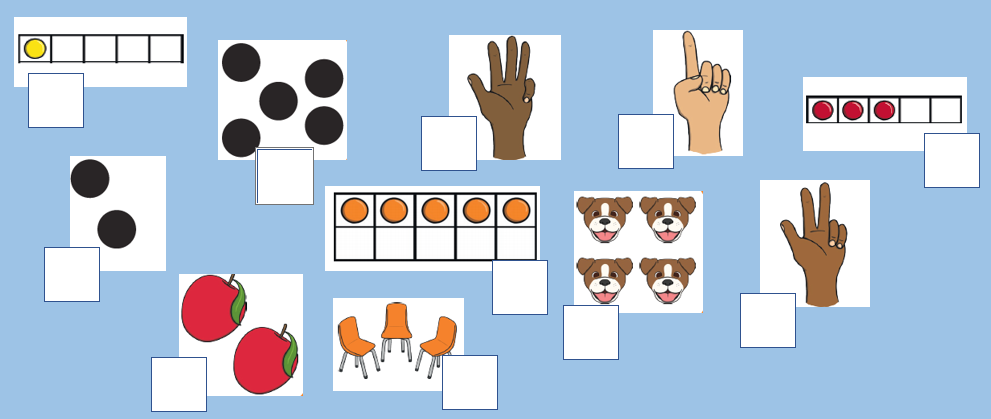 1.
5.
8.
10.
3.
2.
6.
11.
9.
4.
If you are working on a computer, insert a text box to type your answer.
7.
Challenge!
Choose something you would like to draw. 

I want you to draw 6 objects!

Make sure you keep counting so you draw the correct amount.
Date: 14.01.21
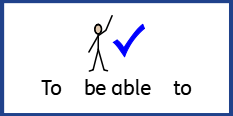 LO To be able to add within 10.
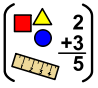 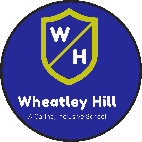 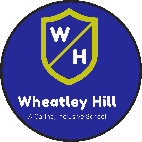 Subject: Maths
Pre-recorded Teaching
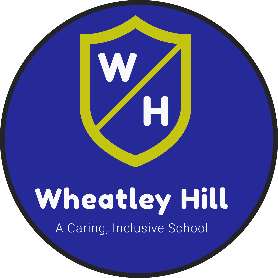 Access the online teaching video below that will support you to complete the work in this lesson. This video will act as a support but all of the work can still be successfully understood & completed using paper-based versions of this pack. If you need further support to understand / complete work then please contact school via e-mail or telephone.
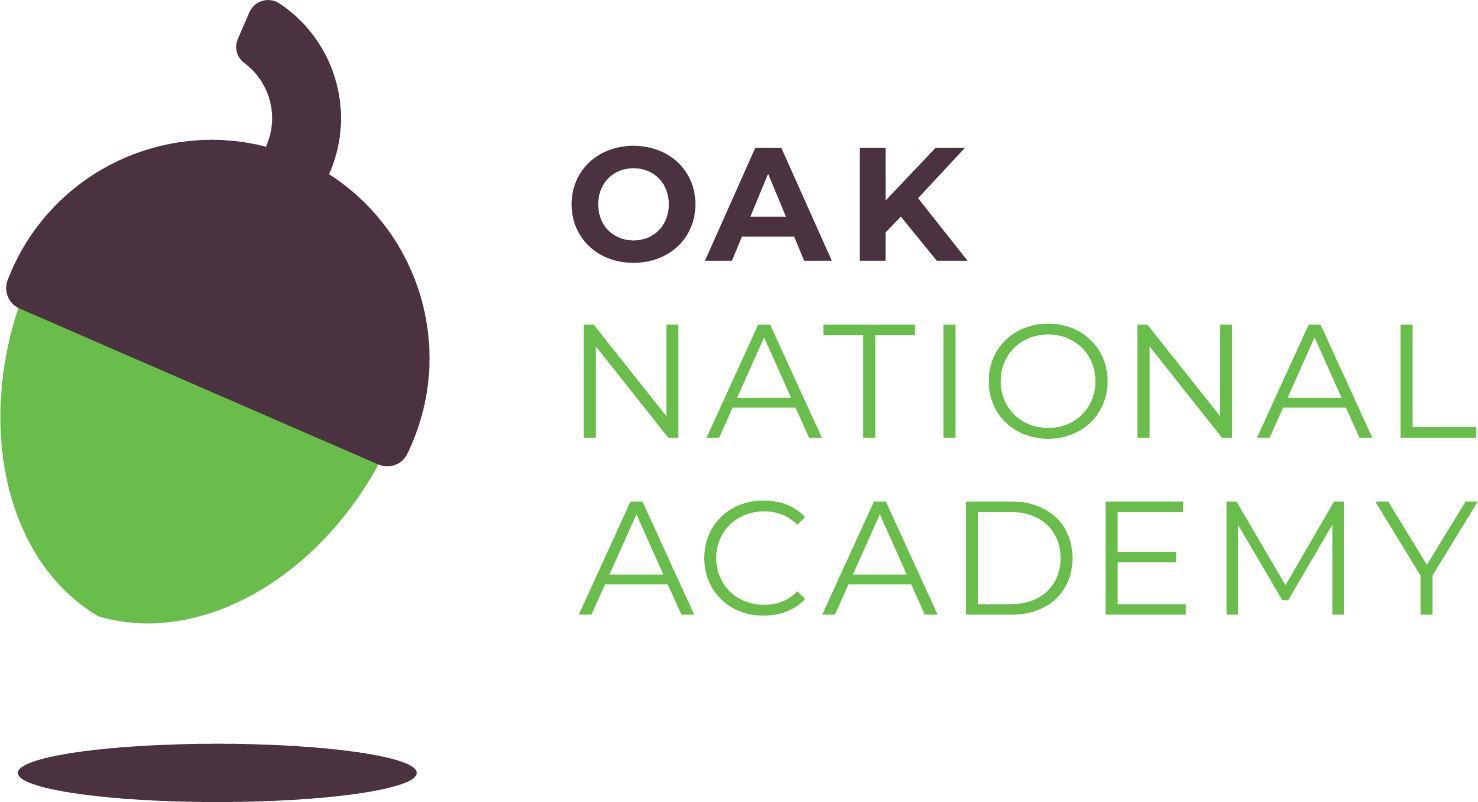 Play Video
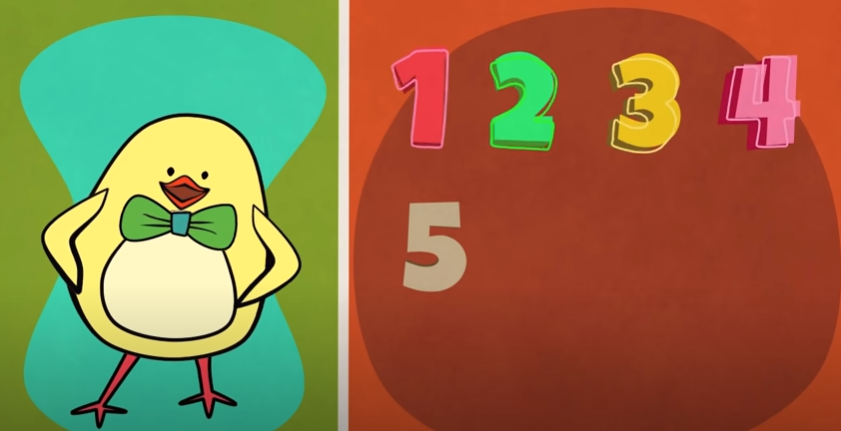 Warm your maths brain up by watching this video and singing along!
https://www.youtube.com/watch?v=HkkYaj0m6cg
Click the above link or copy and paste into the internet.
‘Funky Counting Song | Numbers 1-10 | The Singing Walrus’ - YouTube
Adding 1
My turn!
+
3 + 1 = 4
I counted the counters altogether to find the answer!
Adding 1
Your turn!
+
4 + 1 = ___
Use the counters to help you work out the answer.
Adding 1
Your turn!
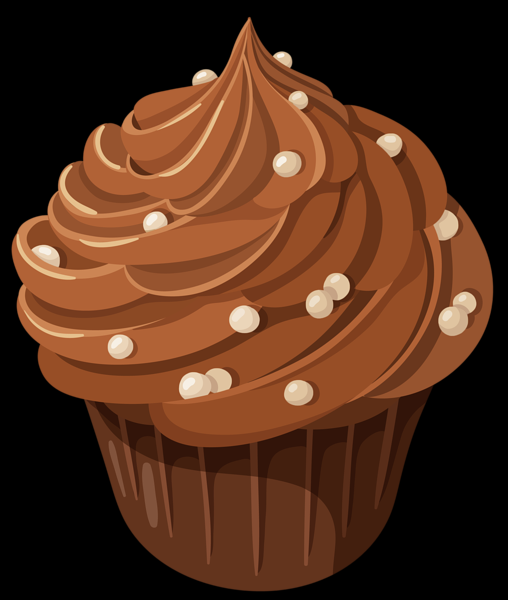 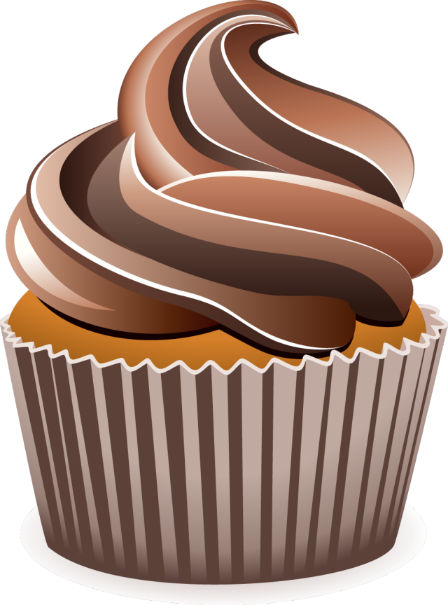 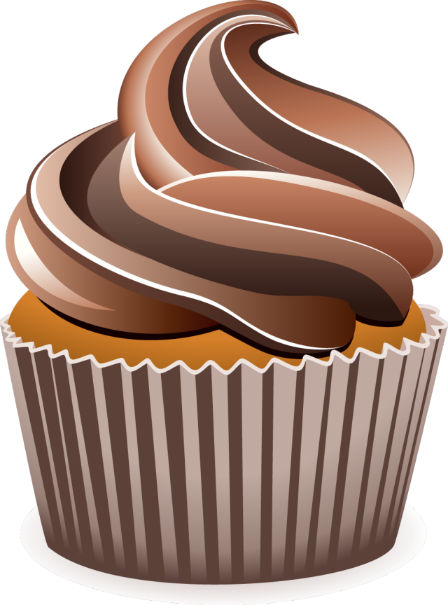 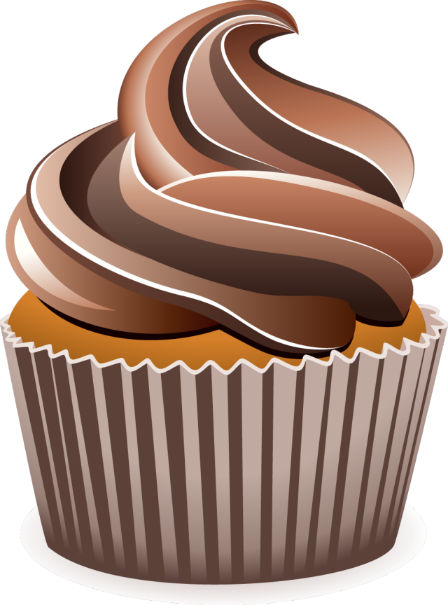 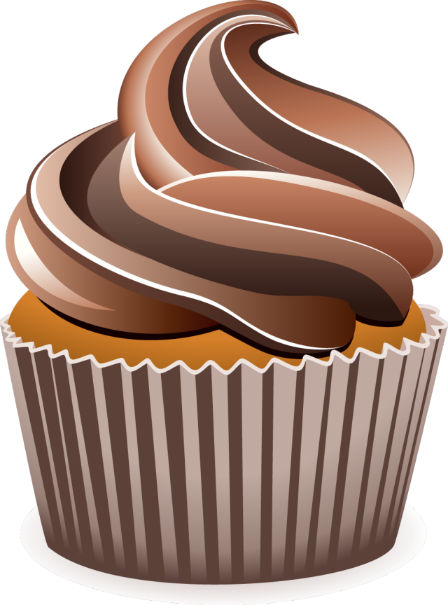 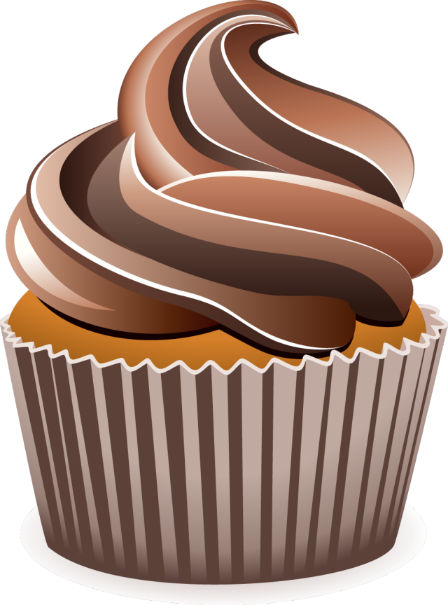 +
5 + 1 = ___
Use the pictures to help you work out the answer.
Adding 1
Your turn!
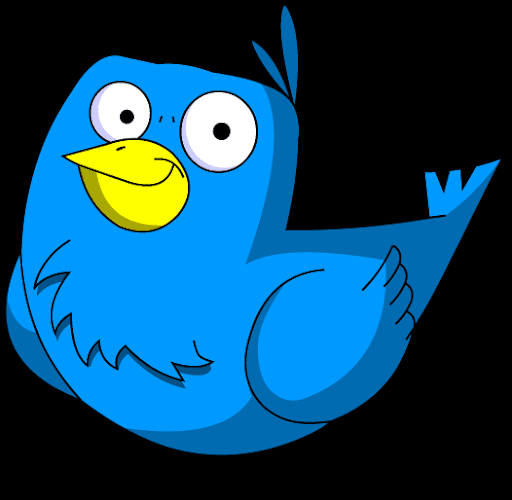 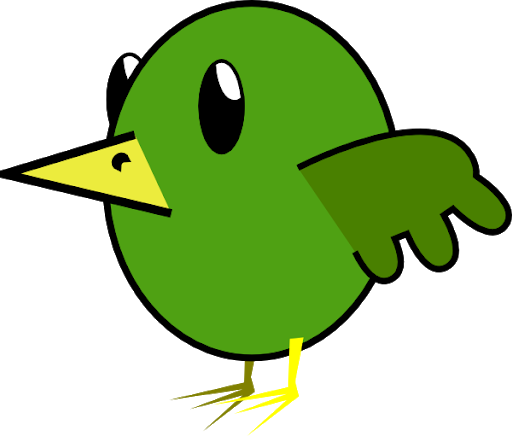 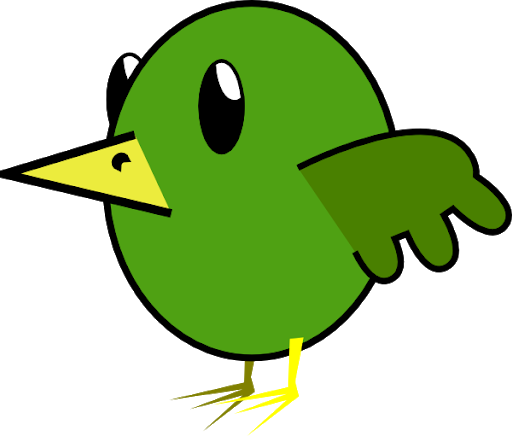 +
2 + 1 = ___
Use the pictures to help you work out the answer.
Adding 1
Your turn!
3 + 1 = ___

6 + 1 = ___

7 + 1 = ___
4.  5 + 1 = ___

5.  8 + 1 = ___

6.  9 + 1 = ___
Use your fingers or draw counters to help you.
Date: 15.01.21
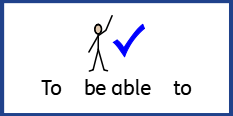 LO To be able to add within 10.
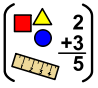 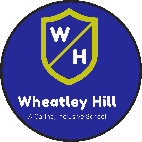 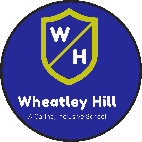 Subject: Maths
Pre-recorded Teaching
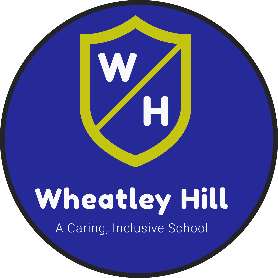 Access the online teaching video below that will support you to complete the work in this lesson. This video will act as a support but all of the work can still be successfully understood & completed using paper-based versions of this pack. If you need further support to understand / complete work then please contact school via e-mail or telephone.
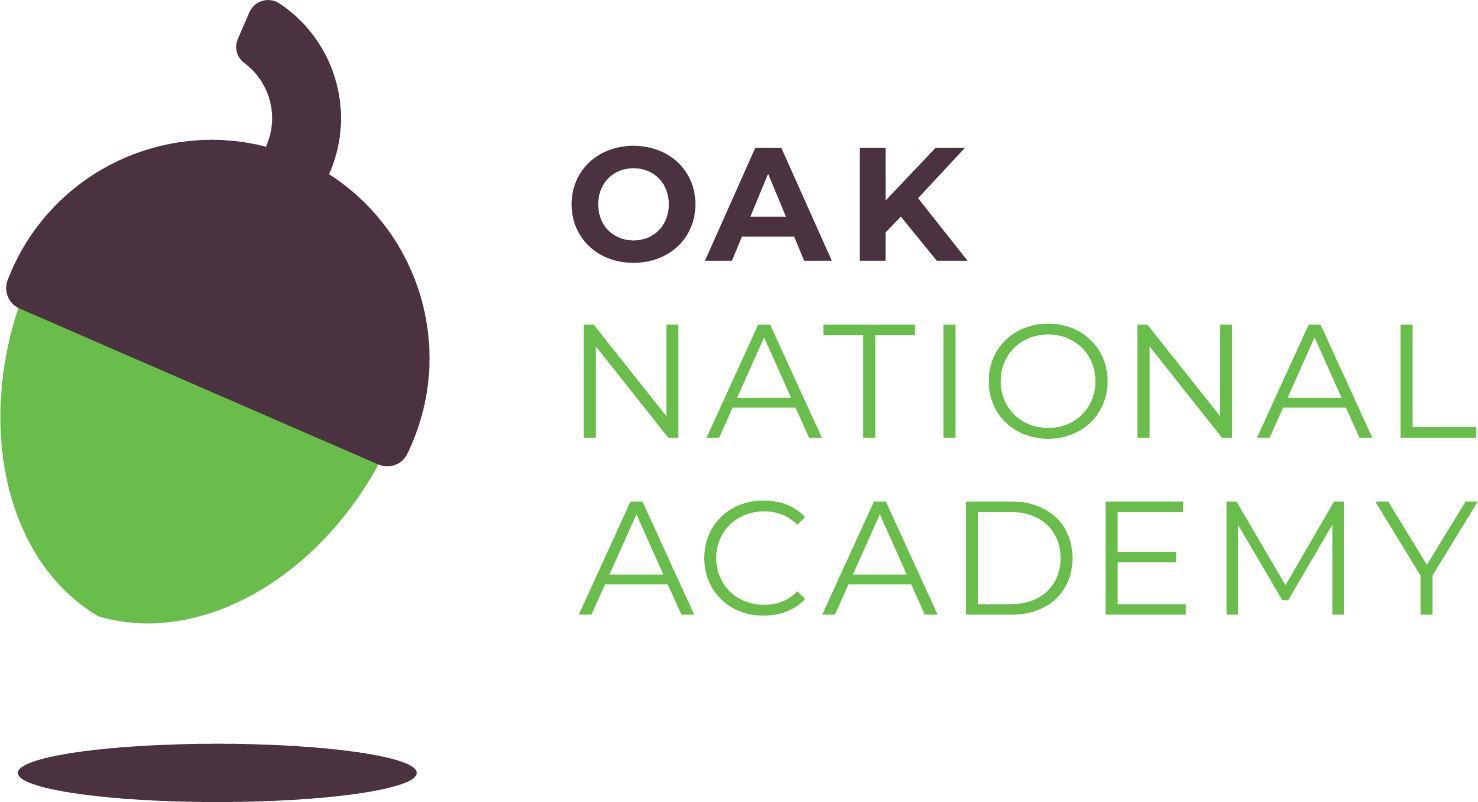 Play Video
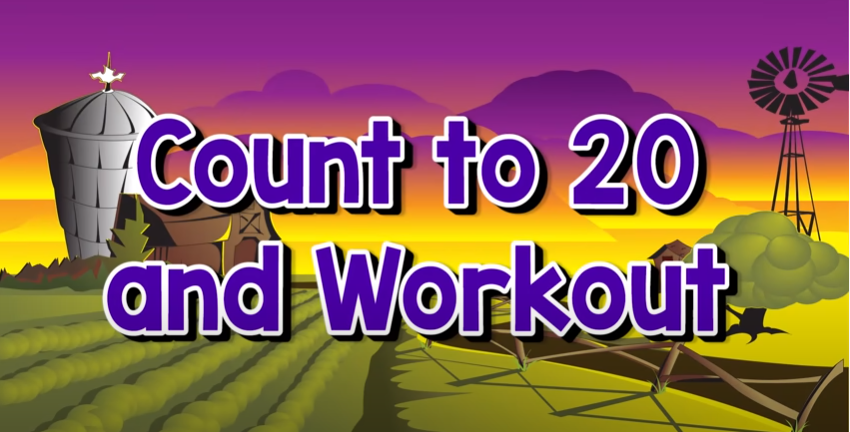 Warm your maths brain up by counting to 20 and working out!
https://www.youtube.com/watch?v=_MVzXKfr6e8&t=9s
Click the above link or copy and paste into the internet.
‘Count to 20 and Workout | Fun Counting Song for Kids | Count by 1's to 20 | Jack Hartmann’ - YouTube
Adding 
My turn!
+
3 + 2 = 5
I counted the counters altogether to find the answer!
Adding 
Your turn!
+
4 + 2 = ___
Use the counters to help you work out the answer.
Adding 
Your turn!
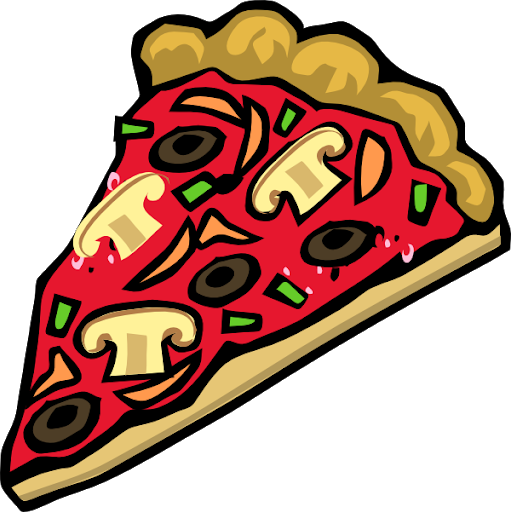 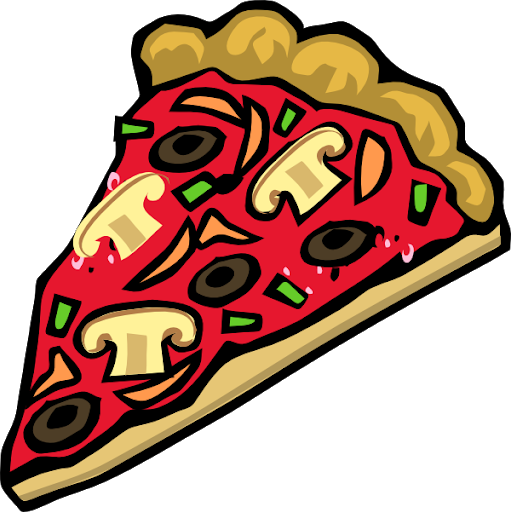 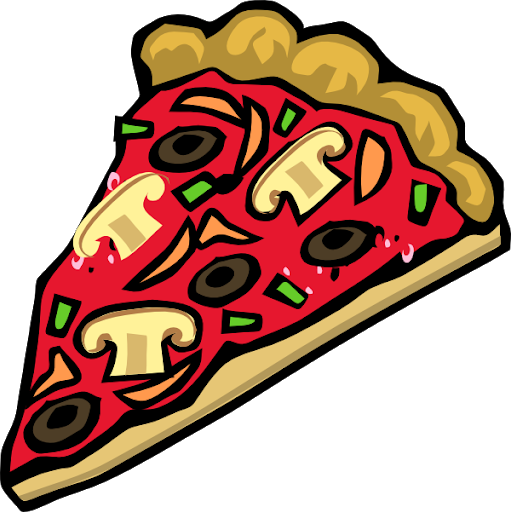 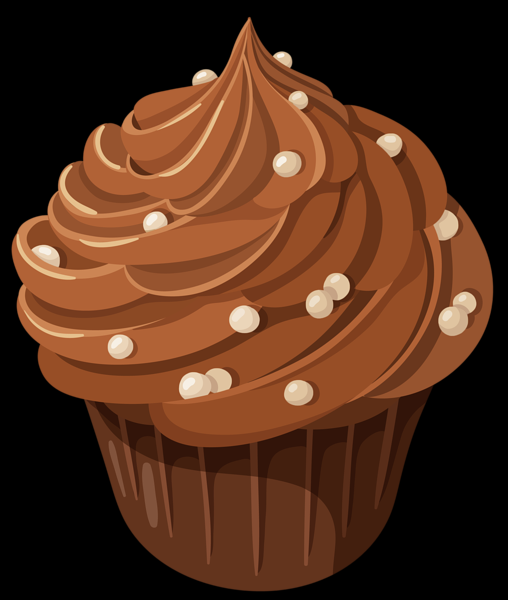 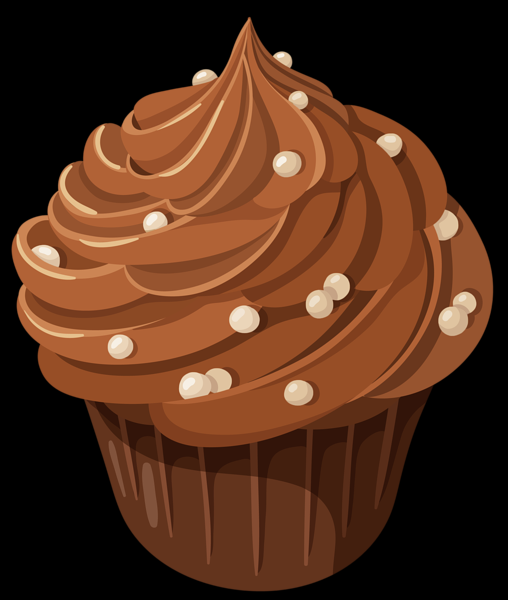 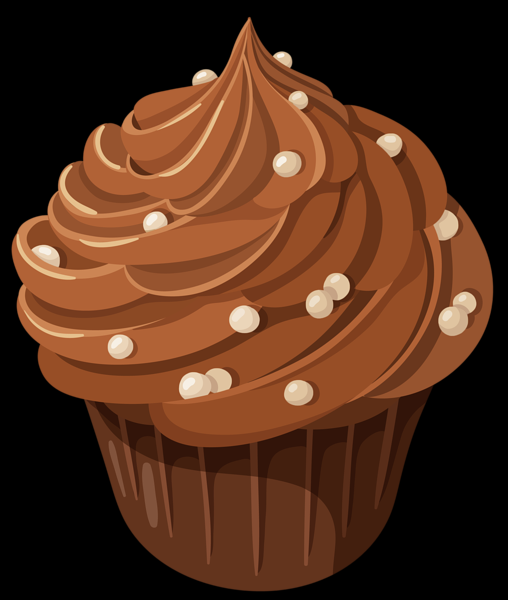 +
3 + 3 = ___
Use the pictures to help you work out the answer.
Adding 
Your turn!
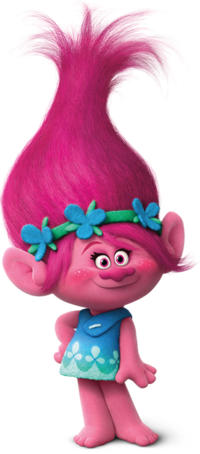 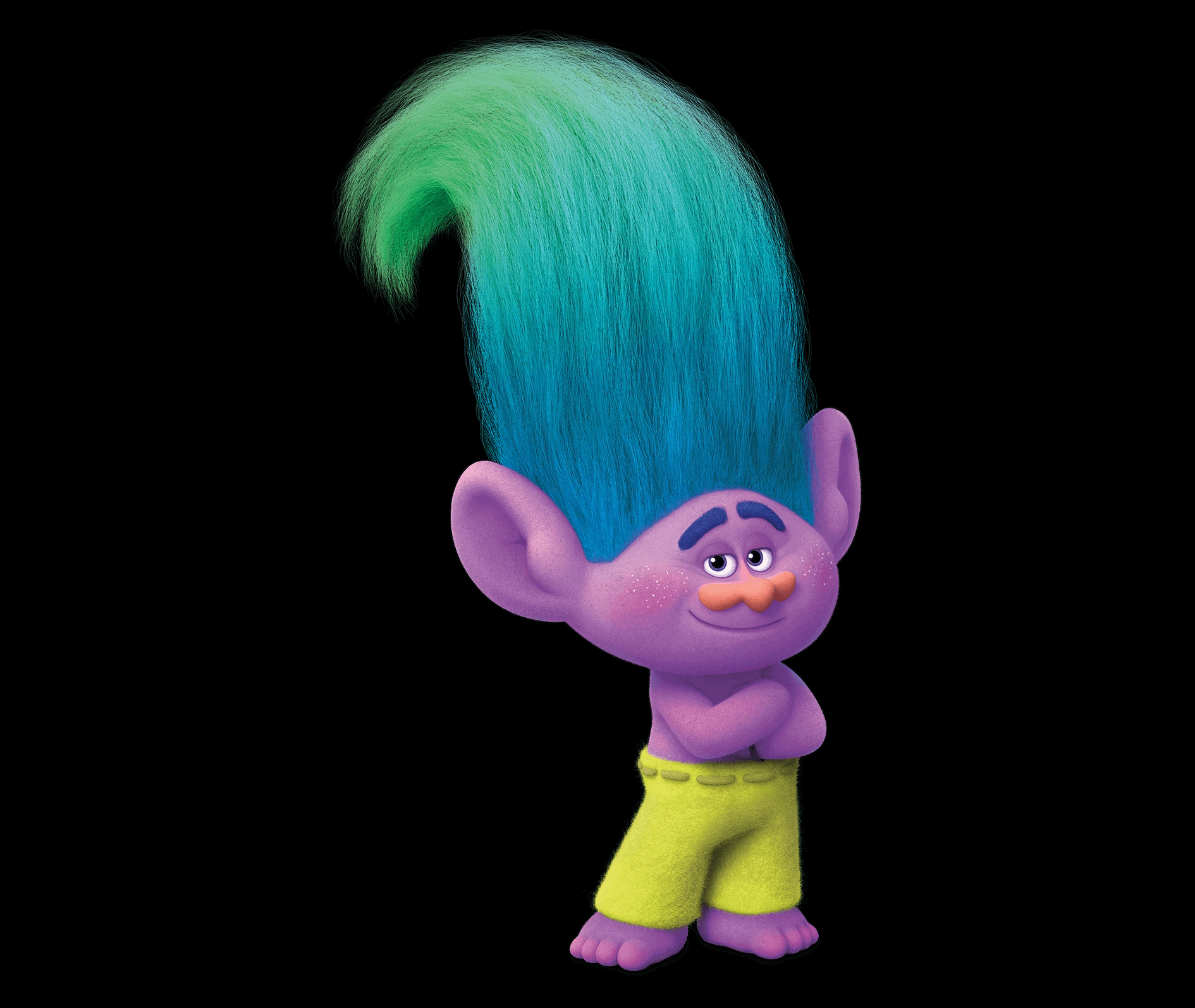 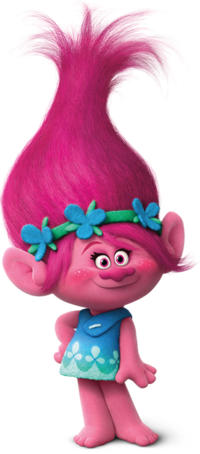 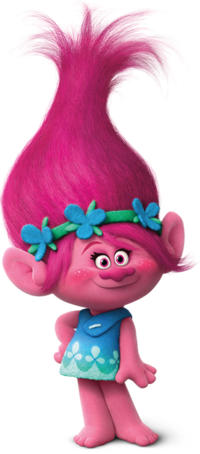 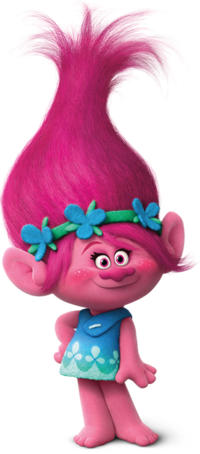 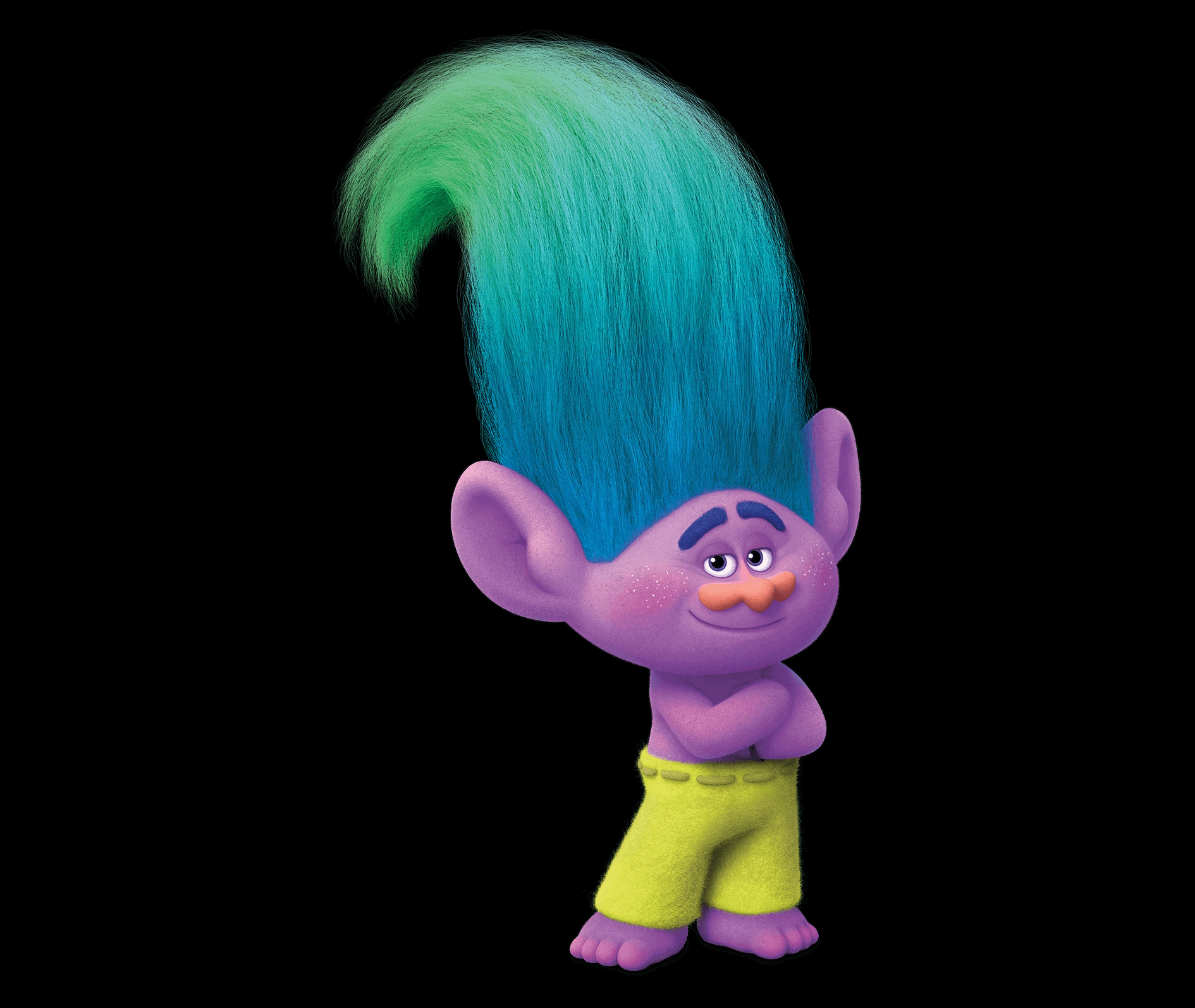 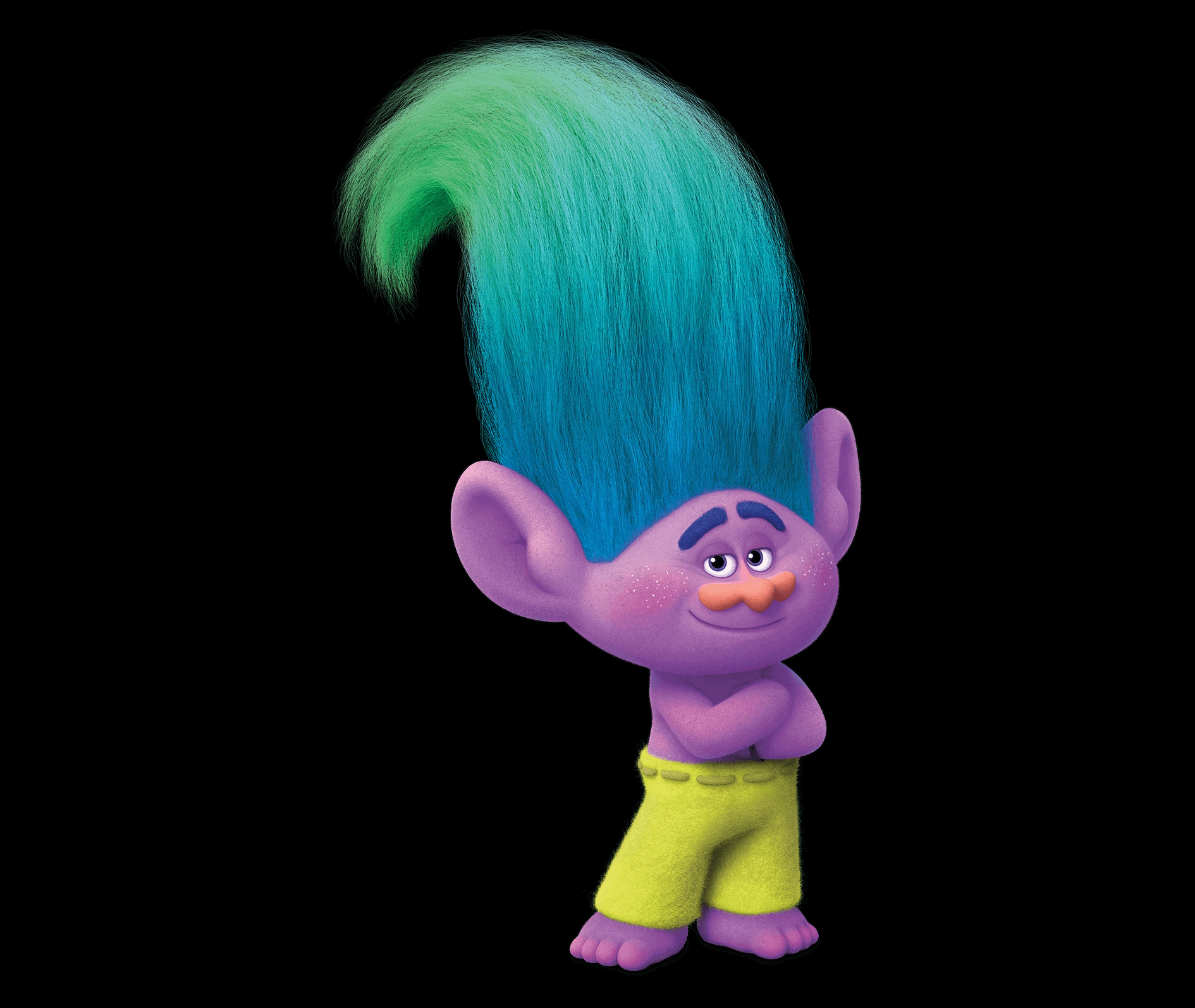 +
4 + 3 = ___
Use the pictures to help you work out the answer.
Adding 1
Your turn!
3 + 2 = ___

6 + 3 = ___

7 + 2 = ___
4.  5 + 3 = ___

5.  8 + 2 = ___

6.  9 + 1 = ___
Use your fingers or draw counters to help you.
Well done for your hard work this week!

Keep practising your counting and writing your numbers.
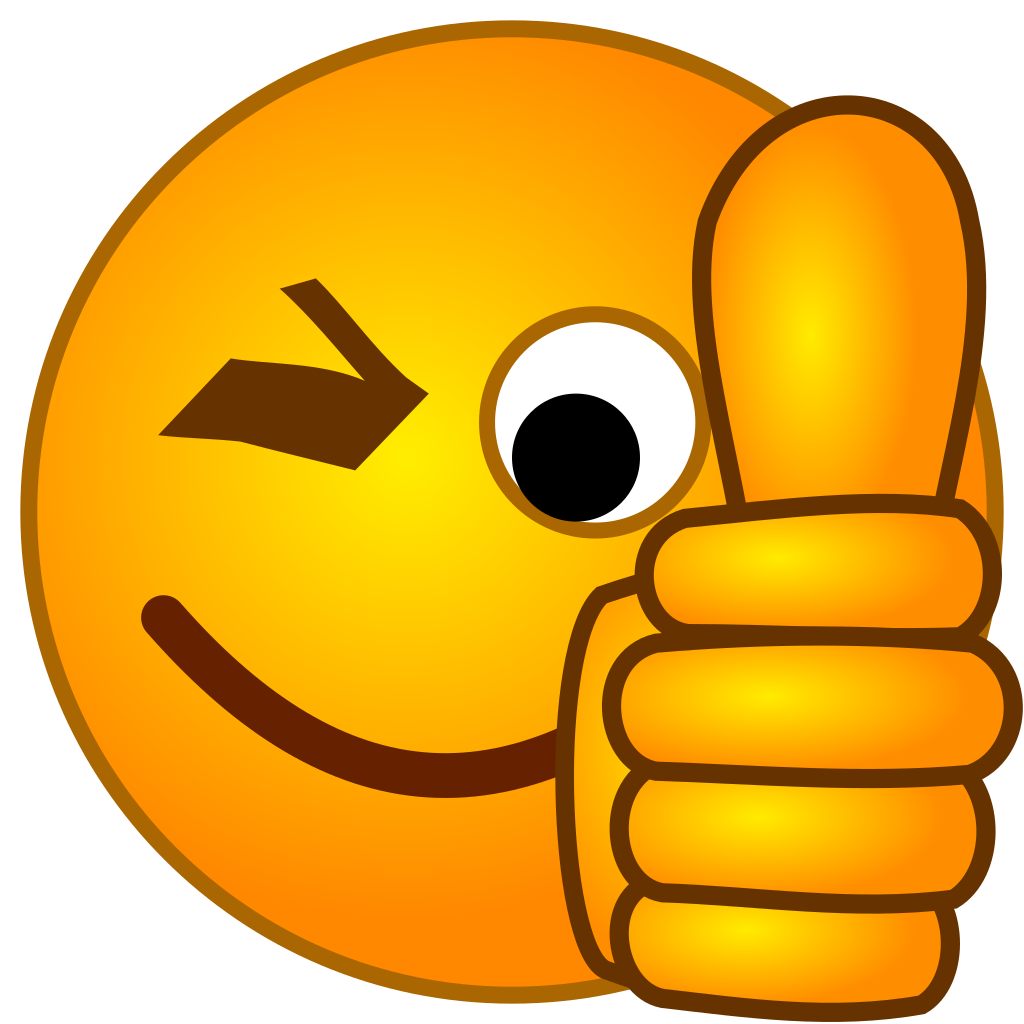 Could any completed work / photographic evidence of completed work please be sent to Pioneerspupils@gmail.com